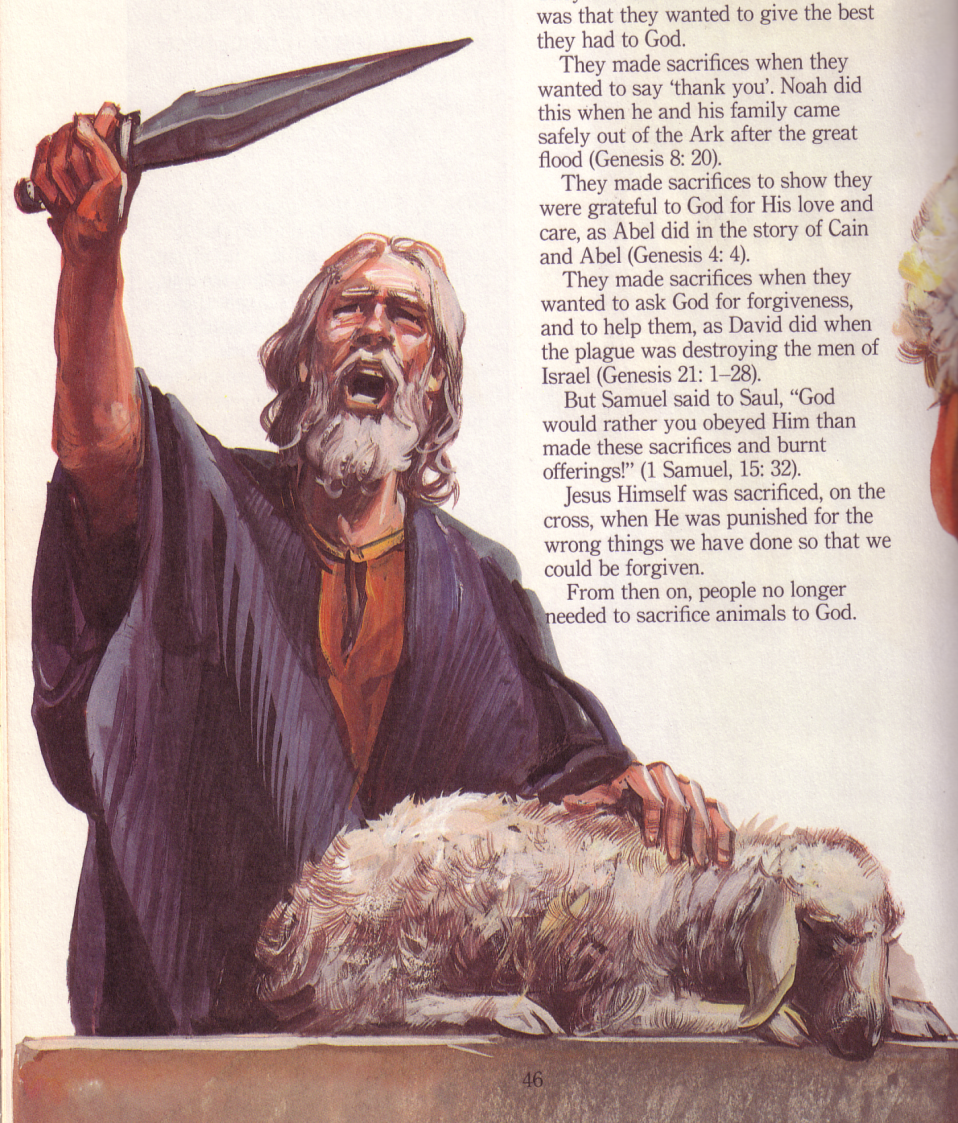 Sacrifices in the Ancient Near East
الذبائح
في الشرق الأدنى القديم
د. ريك جريفيث • مؤسسة الدراسات اللاهوتية الأردنية • BibleStudyDownloads.org
لماذا تعتقد أن إسرائيل والوثنيين                       كان لديهم ذبائح حيوانية؟
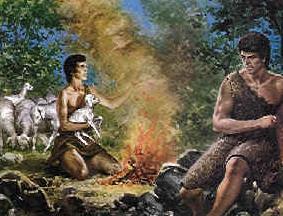 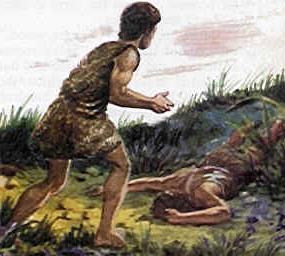 هل كان قايين وهابيل يعلمان أن الله طلب ذبائح دموية؟
قتل قاين أخاه هابيل لأن الله لم يقبل تقدمة قاين
163أ
نظرة المرء إلى الله تؤثر على نظرته                      للذبائح والأخلاق والمهمة
الوثنيين
إسرائيل
إله قدوس
إله مرعب
ينظر إلى الإنسان على أنه خاطئ
ينظر إلى الإنسان على أنه صالح بالمقارنة
يسعى للمتعة والإحتياجات المادية
يسعى للإحتياجات الروحية
نحن نصير مثل الإله الذي نعبده
الذبائح ترضي الإله من أجل الجنس والطعام والمال
الذبائح تكفير عن الخطايا من أجل مصالحة الله والإنسان
الآلهة الوطنية تجعلهم أغنياء
يغفر الله الخطايا
ذبح الآخرين من أجل الثروة
الإرسالية للآخرين من أجل منفعتهم
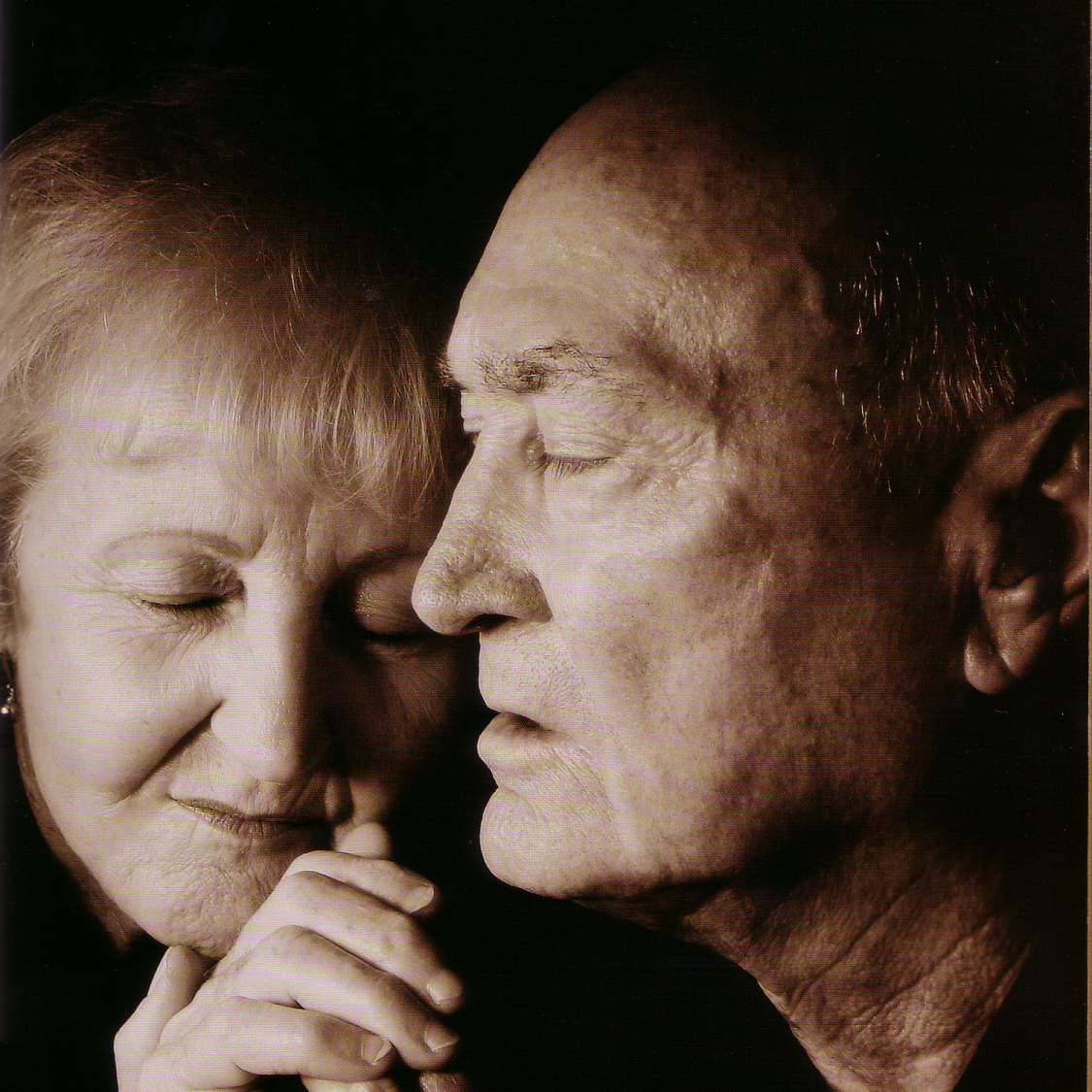 164
الخلاص الوثني
الإسترضاء
الخلاص بالأعمال
الإهتمام هنا والآن
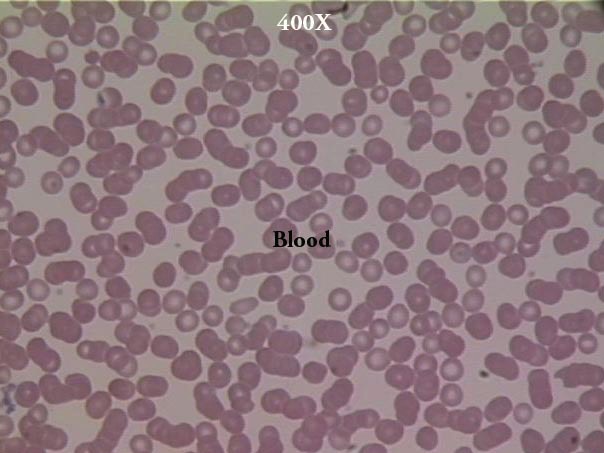 127 أ
ما هي أهميّة
الدّم؟
"فَالشَّرِيعَةُ تُوصِي
 بِأَنْ يَتَطَهَّرَ كُلُّ شَيْءٍ تَقْرِيباً بِالدَّمِ.
 وَلا غُفْرَانَ إِلّا بِسَفْكِ الدَّمِ"
(عب 9: 22).
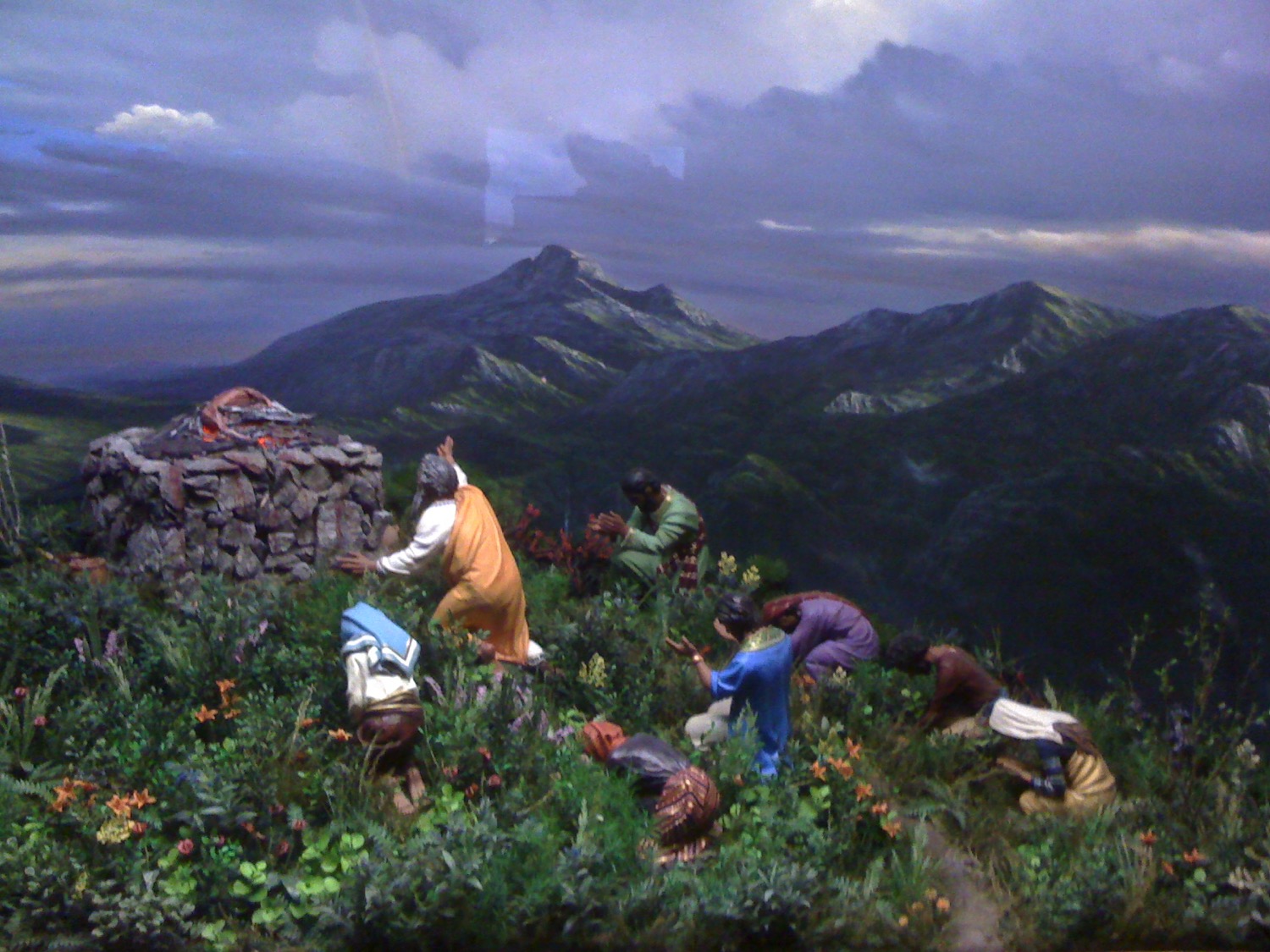 العبادة وقوس قزح
تكوين ٩ : ٥-٧
٥ وَاطْلُبُ انَا دَمَكُمْ لانْفُسِكُمْ فَقَطْ. مِنْ يَدِ كُلِّ حَيَوَانٍ اطْلُبُهُ. وَمِنْ يَدِ الانْسَانِ اطْلُبُ نَفْسَ الانْسَانِ مِنْ يَدِ الانْسَانِ اخِيهِ. ٦ سَافِكُ دَمِ الانْسَانِ بِالانْسَانِ يُسْفَكُ دَمُهُ. لانَّ اللهَ عَلَى صُورَتِهِ عَمِلَ الانْسَانَ. ٧ فَاثْمِرُوا انْتُمْ وَاكْثُرُوا وَتَوَالَدُوا فِي الارْضِ وَتَكَاثَرُوا فِيهَا».
[Speaker Notes: _________
OB-37-Sacrifices-6
OS-01-Gen4-20-slide 138]
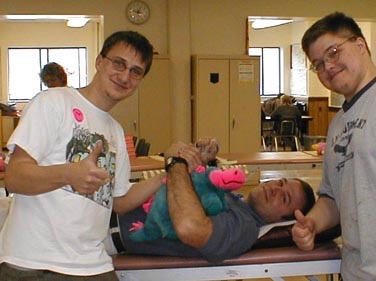 127 أ
الحياة في الدم
أَنَّ حَيَاةَ الْجَسَدِ 
هِيَ فِي الدَّمِ.
 لِهَذَا وَهَبْتُكُمْ إِيَّاهُ
 لِتُكَفِّرُوا عَنْ نُفُوسِكُمْ،
 لأَنَّ الدَّمَ يُكَفِّرُ عَنِ النَّفْسِ
(لا 17: 11).
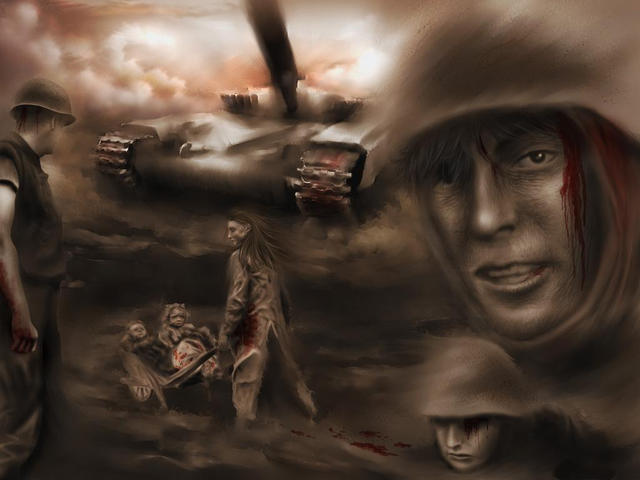 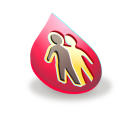 دم                     الإسترضاء
ap· pease tr.v. ap· peased, ap· peas· ing, ap· peas· es 
 لإحلال السلام، الهدوء، الإسترخاء، التهدئة.
يروي أو يخفف، يروي عطشه.
تهدئة أو محاولة تهدئة (العدو) من خلال منح التنازلات، غالبًا على حساب المبدأ.
www.dictionary.com
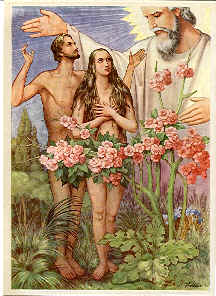 آدم وحواء
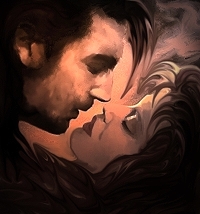 كانا عريانان وغير خجلين
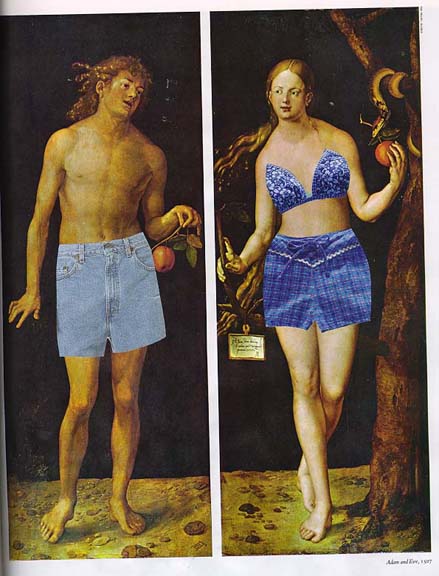 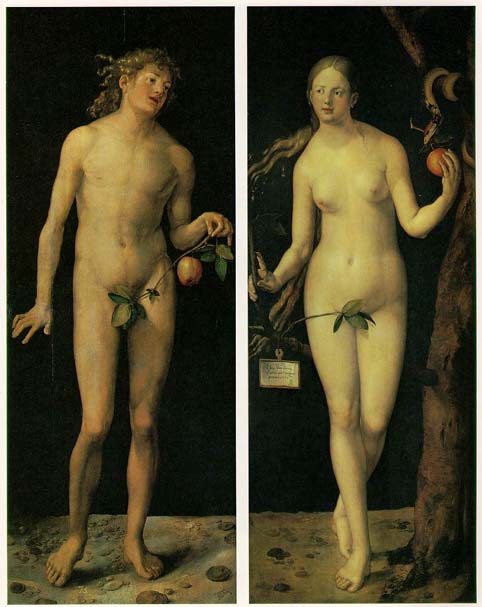 محاولة     الإنسان      تغطية         العار
حسنًا حسنًا        لقد استخدموا بالفعل أوراق التين . . .
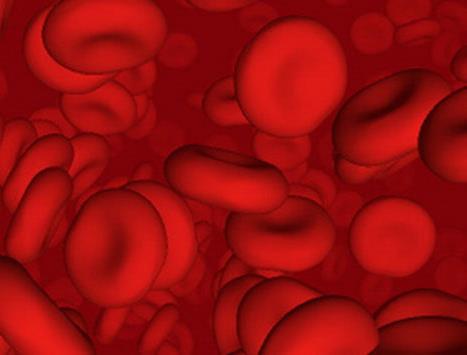 أصل الذبيحة الدموية
وصنع الرب الإله لآدم وامرأته أقمصة من جلد وألبسهما (تك 3: 21)
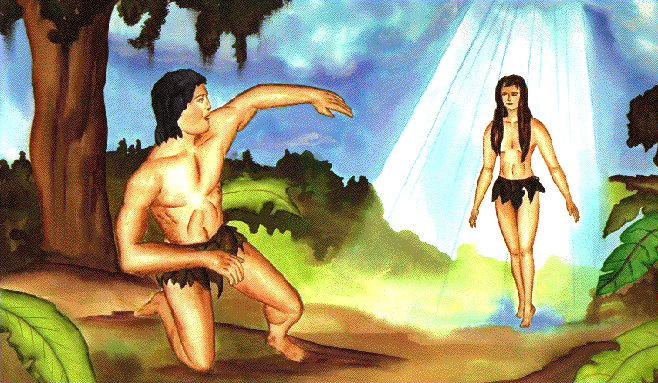 لماذا فرض الله القرابينلضعف إسرائيل وخطاياها؟
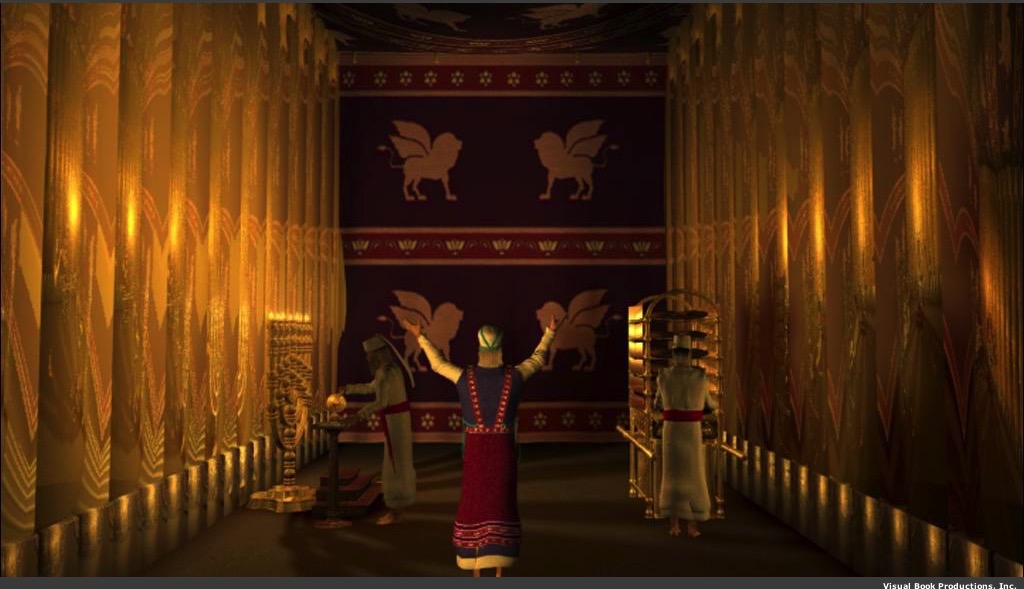 غفر الله للإسرائيليينعن طريق دم الذبائح(لا 4: 1- 5: 13؛ 6: 24- 30).
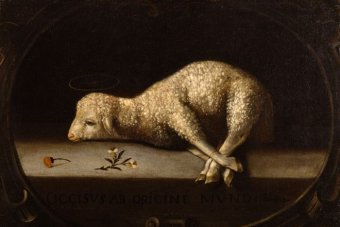 [Speaker Notes: استعاد اليهود شركتهم مع الرب من خلال ذبائح الإثم والخطية.]
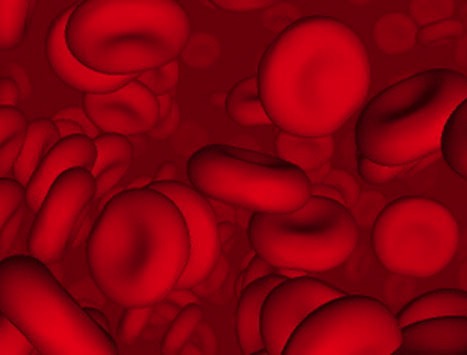 لماذاأسس اللهنظام الذبائح؟
هل الدم في الحقيقة
يغفر الخطية؟
هل خلصت الذبائح الدموية الإسرائيليينالذين هم تحت الشريعة؟
الدم
الذبائح تغفر الخطية
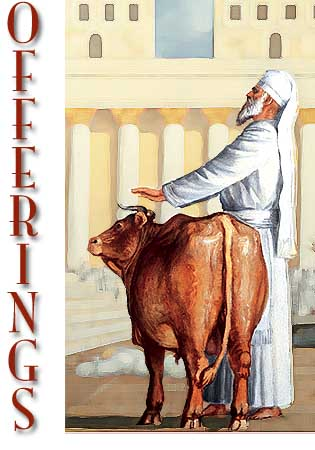 من خلال هذه العملية
يطهر الكاهن الناس
ويصلح علاقتهم مع الرب
وسيُغفر لهم"(4: 20؛ قارن 4: 26، 31، 35).
الإيمان + الأعمال
الإيمان وحده
الإيمان + الأعمال
الأعمال
الإيمان + الأعمال
الإيمان وحده
الإيمان وحده
الإيمان
121 أ
أي هذه الإجابات هي الأكثر دقَّة؟
الخلاص بواسطة...
العهد القديم
العهد الجديد
ما المقاطع الكتابية التي تدعم إجابتك؟
أنظر م ع ق 119ج
[Speaker Notes: هل غيَّر الله وسيلة الخلاص عند الانتقال من العهد القديم إلى العهد الجديد؟
نحن لا نتحدَّث هنا حول ما إذا كان ينبغي للناس أن يفعلوا أعمالاً صالحةً أم لا، فنحن جميعًا نتَّفق على ذلك. ولكنَّ السؤال هو: هل الأعمال ضروريَّةٌ للخلاص؟
يجيب بولس عن هذا السؤال في رومية الأصحاح 4 بمثال إبراهيم الذي خَلُص بالإيمان وحده– راجِعْ تكوين 15: 6.

Did God change the means of salvation from the OT to the NT?
We are NOT talking about whether people should do good works—we all agree on that. But are works needed for salvation?
Paul answers this question in Romans 4 with the example of Abraham who was saved by faith alone—see Gen 15:6.
________
Common-195
BE-03-Lev-27
OB-37-Sacrifices-72_eng_ob_1667_v5—slide 17
OB-39-Salvation-2
OS-03-Leviticus-13
OP-03-Lev-27
OP-Lev_6v24-7v10 Why All That Blood Sin & Guilt Offerings-49_eng_op_v4.0—slide 34
OS-04-Num-27
NP-Acts_15v1-35_Dont_Be_Law_Abiding_(Rick_Griffith)-61_eng_pr_v4—slide 5
NS-05-Acts15-16-slide 26
NS-Rom3-4-slide 77
NS-09-Galatians-48
NS-20-James-30
NS-23-1Jn-58
SA-03-Biblical Terms-6
SA-15-Inheritance-26]
الخلاص في كل العصور:
مركزية الصليب
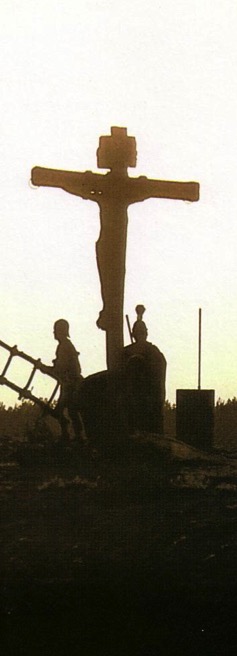 ق. م
التطلع
إلى
صليب المسيح
ب. م
الإلتفات
إلى
صليب المسيح
[Speaker Notes: It helped me see the centrality of the cross—how people before Jesus believed by looking toward the cross while those of us after Jesus look back at the cross. In other words… 
The grounds of salvation has always been the death of Christ—for believers before and after the cross.
____________________
Common English-78
BE-03-Leviticus-73
OB-37-Sacrifices-19
OB-38-Salvation-4
OS-03-Leviticus-73
NS-09-Galatians-16, 50
NS-20-James-32
SA-03-Biblical Terminology-10
SA-15-Inheritance-26]
الخلاص والتقديس
121أ
دور الإنسان
استجابة       الله
حياة       الإيمان
الشركة   المستردة
الإيمان بالله كحمل الفصح المذبوح
رحلة            كنعان
الذبائح(الخطية، الإثم)
الخروج
ع ق
الرمز
|
المرموز إليه
الرمز
|
المرموز إليه
الرمز
|
المرموز إليه
الرمز
|
المرموز إليه
الإيمان بالمسيح كحمل الله
(1 كو 5: 7)
الخلاص (1 كو 10: 1-4)
النمو(1 كو 10: 5)
الإعتراف(1 يو 1: 9)
ع ج
التقديس المقامي
التقديس التدريجي
[Speaker Notes: The OT plan of salvation is mirrored in the NT—both by simple faith in the Lamb pictured in the Passover.
Exodus from Egypt is a type of the believer who leaves his slavery to sin—all believers in the Lamb are saved, including all Israelites who left Egypt as they demonstrated that faith by putting the blood on the doorposts of their homes (=positional sanctification).
But both OT and NT believers must live a life of faith in God, pictured in Israel’s journey to Canaan and mirrored in the Christian’s growth or progressive sanctification.
Finally, as OT believers confessed their ongoing sins in the sin and guilt sacrifices (for restoring fellowship with God—NOT for salvation!), so NT believers confess sins even after they are saved to restore their fellowship (NOT relationship!) with God.
_________
Common English-78
OB-37-Sacrifices-19
OS-00-Book Overviews-73
OS-03-Leviticus-70
OS-04-Numbers-13, 207
NS-09-Galatians-49
NS-20-James-31
SA-03-Biblical Terms-7
SA-15-Inheritance-26]
غفران الخطيَّة في العهد القديم
121ب
القناة (الماسورة) = العلاقة مع الله
(لا تتغيَّر أبدًا)
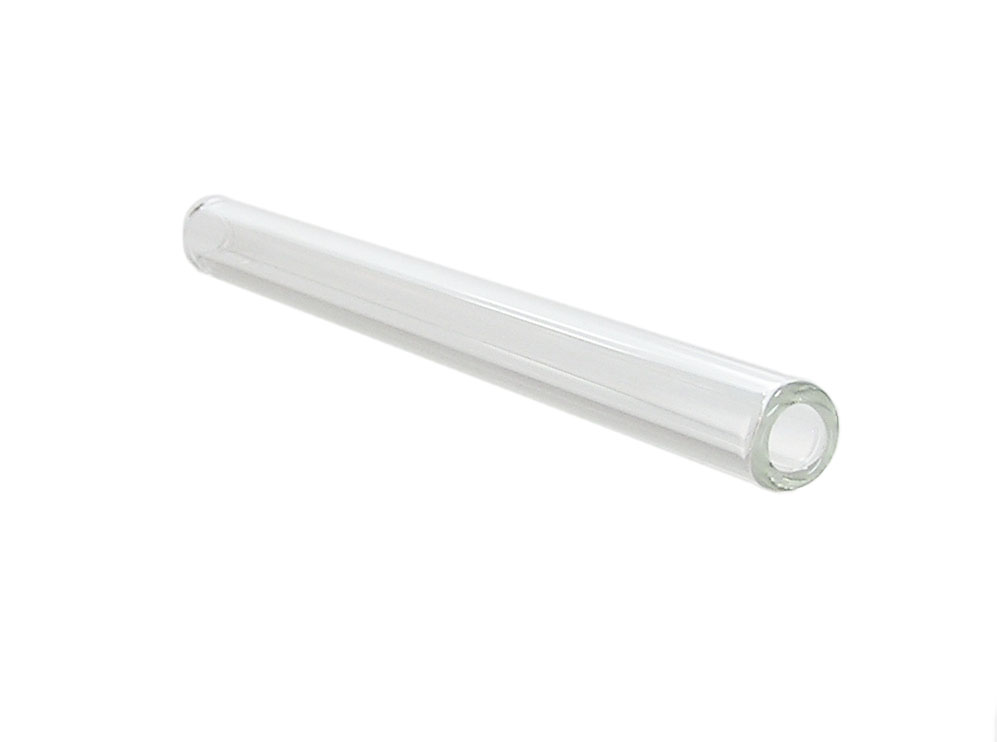 الخطيَّة
الإنسداد = الشركة مع الله
(تعوقها الخطيَّة)
الذبائح = الإعتراف بالخطيَّة
 (تُغفَر الخطيَّة فيُفتَح المجال لاستعادة الشركة، ولكن لم يكنْ هناك أيُّ خطرٍ لفقدان العلاقة)
[Speaker Notes: إنَّ علاقة شعب إسرائيل بالله يمكن مقارنتها بالقناة (الماسورة).
كان يحدث انسدادٌ أحيانًا في الماسورة- مِثْل الخطيَّة- وهذا أعاق شركتهم مع الله.
هل استمرَّتْ علاقة شعب إسرائيل بالله عندما أخطأوا؟ نعم! 
الخطيَّة لم تعوق علاقة شعب إسرائيل بالله، بل شركتهم معه.
لم تؤسِّسْ ذبائح العهد القديم علاقة الشعب بالله، لكنَّها كانت تقود إلى استعادة شركتهم مع الله.

Do we still have a relationship with God when we sin?  Yes!
Sin does not hinder our relationship with God but our fellowship with Him.
OT sacrifices did not establish a relationship with God but rather they restored their fellowship with God
________
Common-207
OS-03-Leviticus-14
OS-04-Num-29
OP-02-Lev-28
NS-23-1Jn-79
SA-03-Biblical Terms-9
SA-15-Inheritance-27]
غفران الخطية في العهد الجديد
121ب
قناة = العلاقة مع الله
 (لا تتغيّر أبدًا)
"إِنِ ٱعْتَرَفْنَا بِخَطَايَانَا
 فَهُوَ أَمِينٌ وَعَادِلٌ،
 حَتَّى يَغْفِرَ لَنَا
 خَطَايَانَا وَيُطَهِّرَنَا 
مِنْ كُلِّ إِثْمٍ."(1 يوحنا 1: 9)
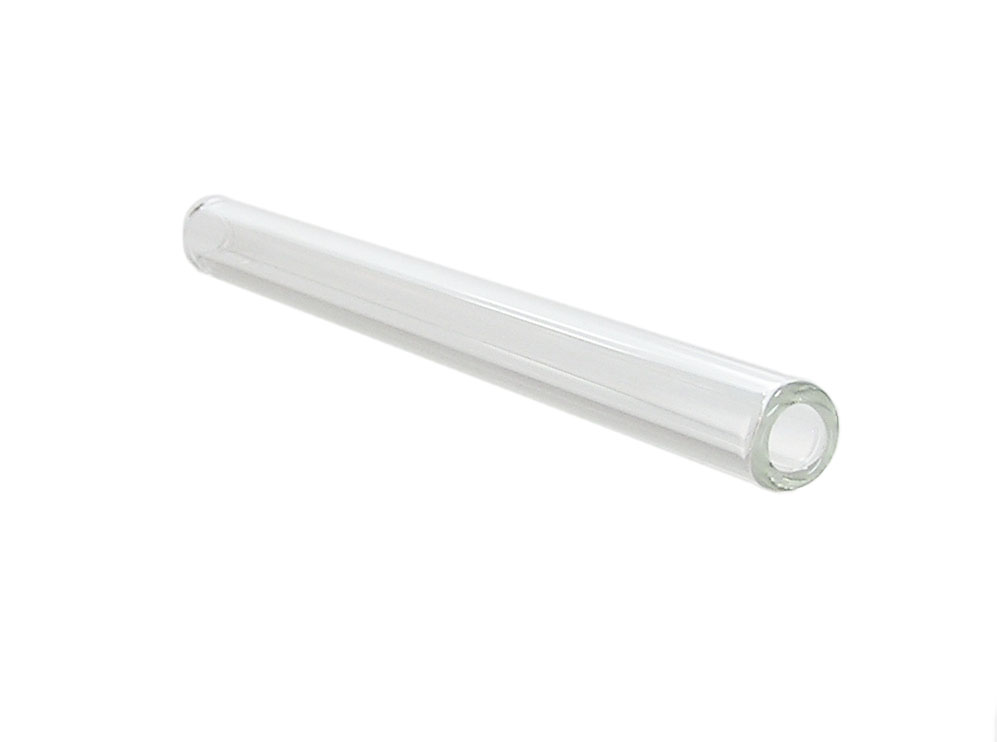 الخطيئة
عائق = الشركة مع الله
 (تعوقها الخطيئة)
فداء المسيح = الأساس هو الإعتراف
 بالخطية، (تغفر الخطية
 لاستعادة الشركة 
 ولكن العلاقة لم 
 تتعرض أبدًا للتهديد).
[Speaker Notes: هل ما يزال لنا علاقة مع الله عندما نخطيء؟ نعم! 
الخطية لا تعيق علاقتنا مع الله بل شركتنا معه.
لم تؤسس ذبائح العهد القديم علاقة مع الله بل بالحري استعادت الشركة مع الله.]
أزمنة العهد الجديد
(موت المسيح حتى اليوم)
أزمنة العهد القديم
(موسى حتى موت المسيح)
أساس الخلاص
تدبير الله الكريم لموت المسيح (إن الدم هو الذي يكفر عن النفس ( لا 17:11 ب)
تدبير الله الكريم لموت المسيح (لا غفران بدون سفك دم (عب 9: 22)
متطلبات الخلاص
الإيمان بالتدبير الذي أعلنه الله - كهدية     (مز 51: 16-17)
الإيمان بالتدبير الذي أعلنه الله - كهدية (غل 2: 16)
المحتوى النهائي للخلاص
موضوع الإيمان هو الله نفسه - حث الأنبياء على التوبة وليس الذبائح (إر 3:12)
موضوع الإيمان هو الله نفسه - أبطال الإيمان يُستشهدون بالحض على الإيمان بالله (عب 11)
كشف الإعلان المحدد   عن الخلاص
المحتوى التراكمي للإيمان له ذبائح ووعود: الحيوانات (تك 3:21) ، ذبيحة هابيل 
(تك 4: 4) و العهد الإبراهيمي (تك 15)
المحتوى الجديد للإيمان هو دم يسوع المسيح المسفوك (1 بط 1: 18-21) الذي يزيل الخطيئة (قارن. تضحيات العهد القديم كانت مجرد خطيئة مغطاة)
انطباع المؤمن عن الخلاص
أطِع القانون الأخلاقي وقدم الذبائح الحيوانية ، وأطيع الشريعة الموسوية (المدنية والجوانب الإحتفالية)
أطع القانون الأخلاقي  واحترم العشاء الرباني والمعمودية ، وما إلى ذلك من خلال تمكين الروح (رو 8: 9)
119ج
الخلاص في العهد القديم
لاوِيّين
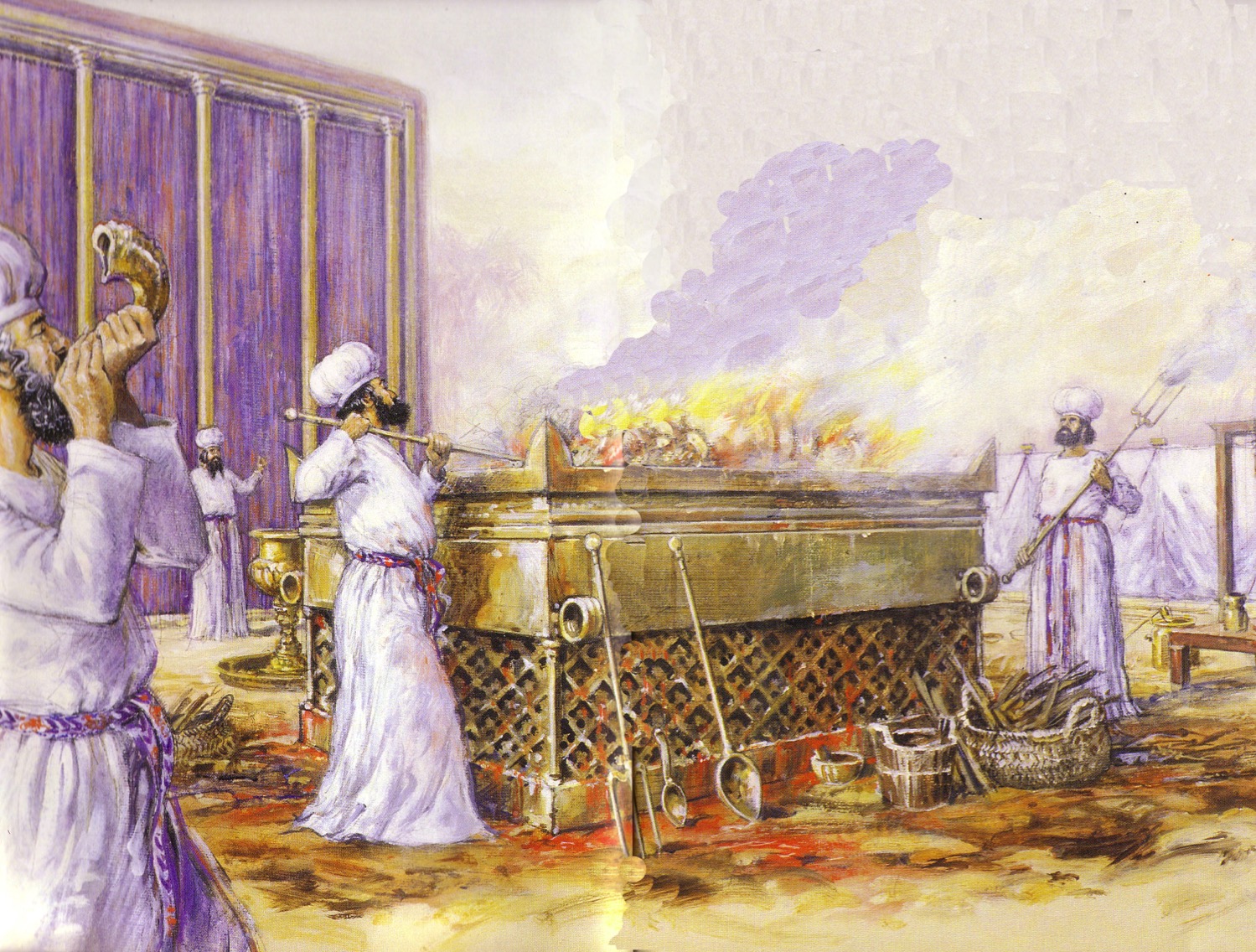 م ع ق 124
التقديس عن طريق الذبيحة والإنفصال
1-10الذبيحة
عبادة الله القدوس
11-27	 الإنفصال
السير مع الله القدوس
[Speaker Notes: Sacrifices did not save Israel but they did test the commitment of the people to sacrifice their wealth since animals cost money (Lev 1–10) while the rest of the book helped them with laws unique to the nation (Lev 11–27).
_________________
Common-205
OS-03-Leviticus-201
NS-09-Galatians-52
NS-20-James-37]
الخلاص الذاتي والموضوعي
الموضوعي
إزالة الخطية
الدفع عن الخطية
موت المسيح كأساس وأرضية الخلاص
الذاتي
غفران الخطية
التطهير من الخطية
التغطية (دفعة أولى)
عبرانيين 10: 4
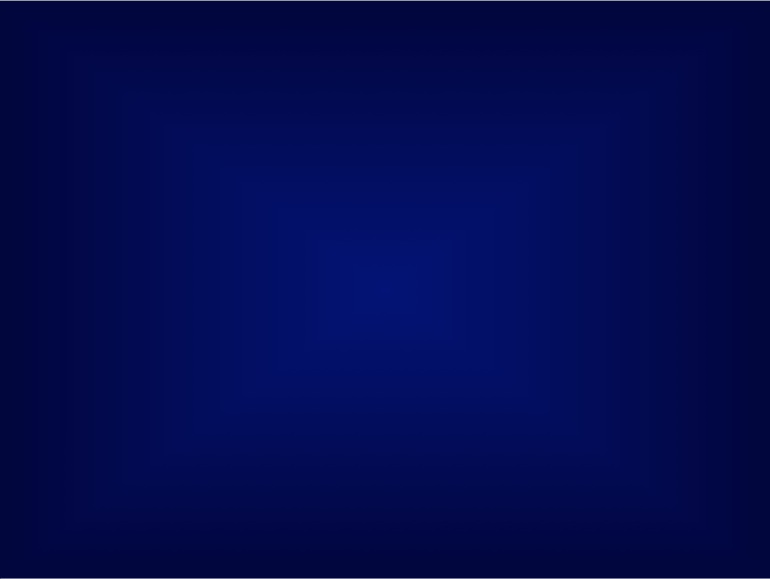 134
(عيد الفصح)
الفداء
الإنفصال
(عيد الفطير)
(عيد باكورة الحصاد)
القيامة
الشتاء
عيد كتابي إضافي رقم 1
الصيف
الروح
(عيد الخمسين)
الملكوت
9 آب
(عيد المظال)
التوبة
(يوم الكفارة)
الإختطاف
(عيد الأبواق)
3 أعياد للحج
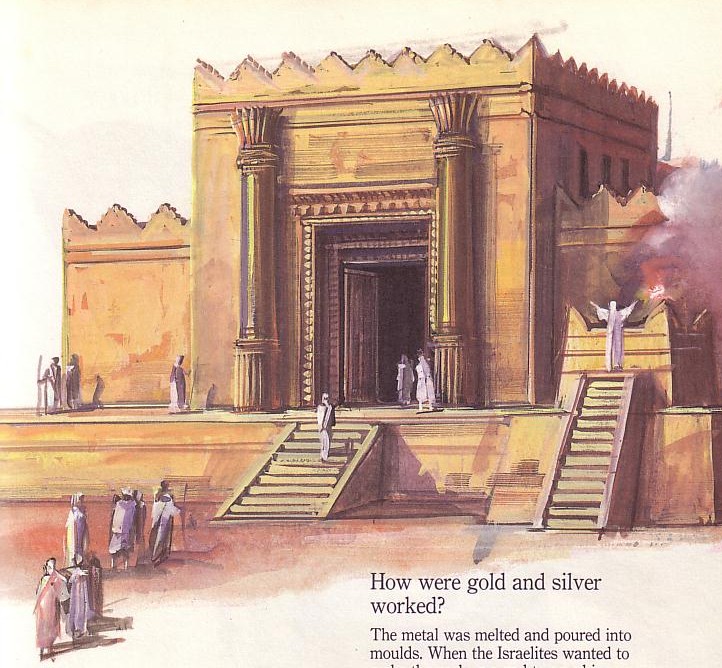 184
اليهودية في إسرائيل وفي الشتات (يتبع)
دارت الحياة اليهودية حول هيكل سليمان لمدة 400 سنة (959-586 ق.م)
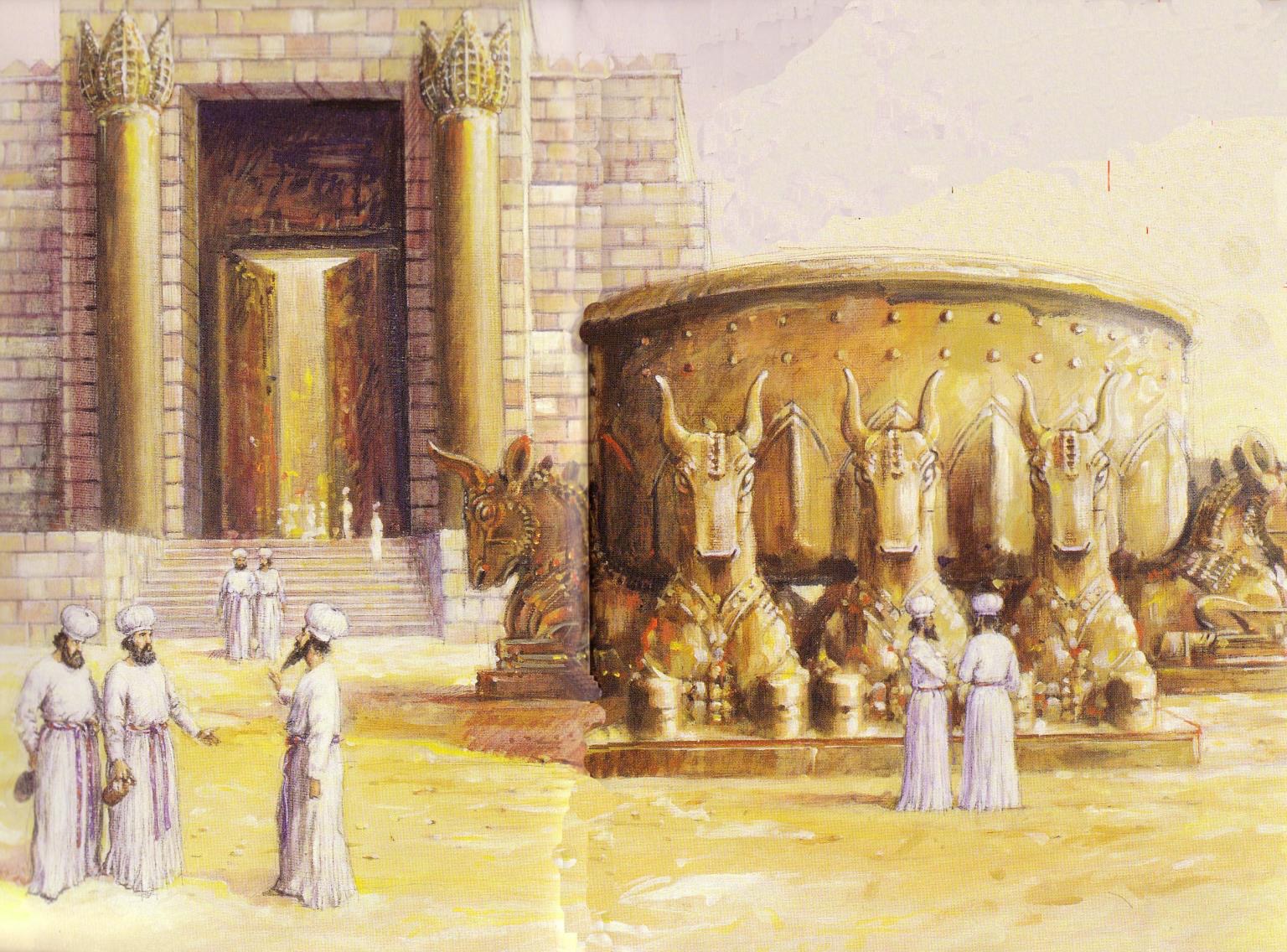 احتفظ اليهود بالقداسة في المرحضة
تدمر                 الهيكل
التاسع من آب
  • 586 ق.م
  • 70 م
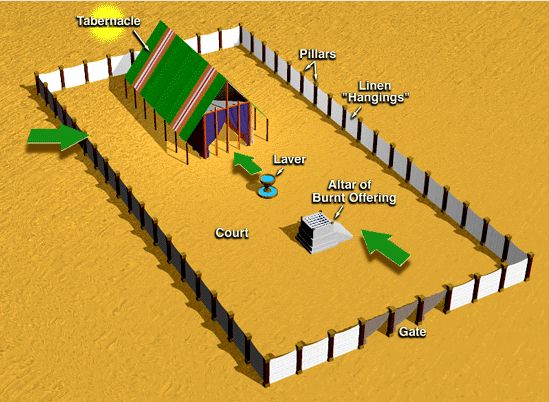 128
الذبائح في سفر اللاويين 1- 7
ذبيحة المحرقة    
 تقدمة الحبوب     
 ذبيحة السلامة     
 ذبيحة الخطية      
     ذبيحة الإثم
تكريس
اختيارية
تطهير
إلزامية
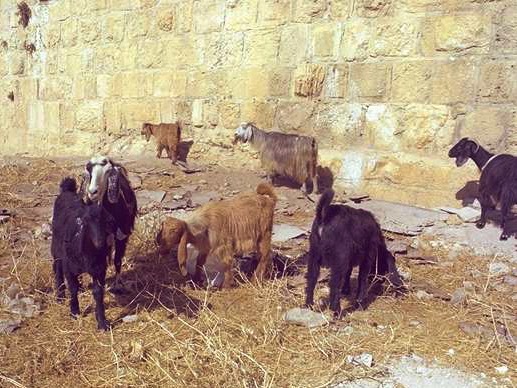 الطاهر والنجس (لا 11)
الطاهر = الحياة، الصحة، القداسة
النجس = الموت، المرض، المدنس
الإنفصال والوضع الخاص
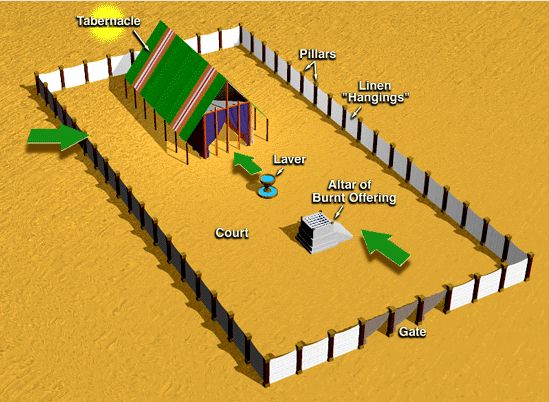 128
التقدمات في لاويين 1-7
1           حرق الذبيحة كاملة
       2      تقدمات الحبوب/الشراب
 ذبيحة السلامة                 3
            4: 1-5: 13          ذبيحة الخطية
               5: 14-6: 7              ذبيحة الإثم
6: 8-13 
6: 14-23

6: 24-30
7: 1-10
7: 11-38
الأشخاص
الكهنة
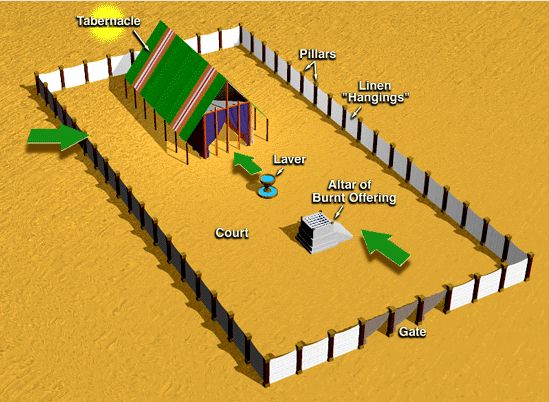 128
التقدمات في لاويين 1-7
ذبيحة محرقة كاملة
                تقدمة الحبوب
                 ذبيحة السلامة
                ذبيحة الخطية
              ذبيحة الإثم
التكريس
تطوعي
التطهير
إلزامي
[Speaker Notes: • So the first group of three offerings tell us to do what is not required—
• extra acts of worship from consecration to God. 
• But now we will see another group, so what is the difference between this group of sacrifices? Why have two different groups of offerings? The first three simply expressed thanks and worship of God.
• But now the last two enabled worshippers to confess their sin in a very tangible way. 
• Sacrifices of consecration were voluntary.
• But sacrifices of cleansing were obligatory.
So what is the second way to maintain fellowship with your holy God? These last two offerings teach us to…]
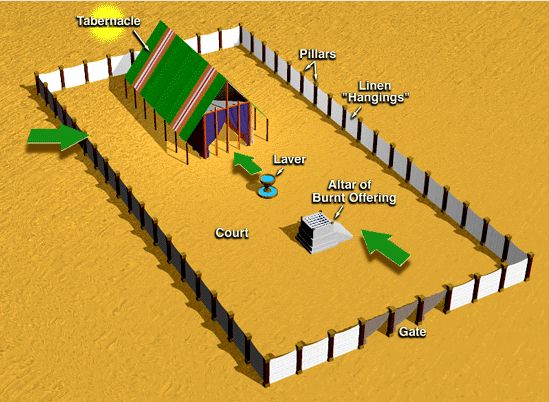 128
طقوس التقدمات في لاويين 1- 5
1- يقدم المتعبد قربانه.
2- يضع يده (أيديهم) على رأس المحرقة، ويمكنه الإعتراف بخطيتهِ. 
3- يذبح المتعبد المحرقة.
ر. ت. بيكويث، قاموس الكتاب المقدس الجديد، 1962
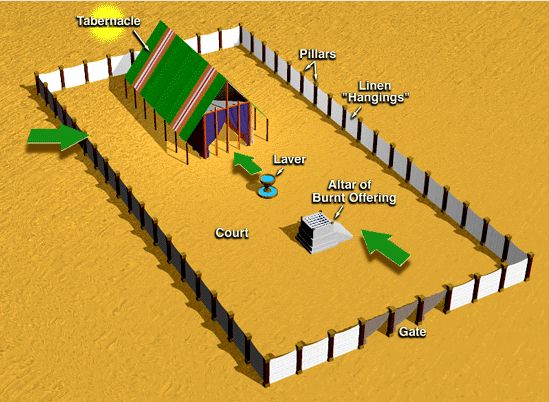 128
طقوس التقدمات في لاويين 1- 5
4- يجمع الكاهن الدم في إناء
    ويرشه باتجاه زوايا المذبح
    الشمالية الشرقية والجنوبية الغربية
    بطريقة بحيث ترش فيها
    جميع الزوايا الأربعة.
    ثم يصب ما تبقى من الدم
   عند قاعدة المذبح.
ر. ت. بيكويث، قاموس الكتاب المقدس الجديد، 1962
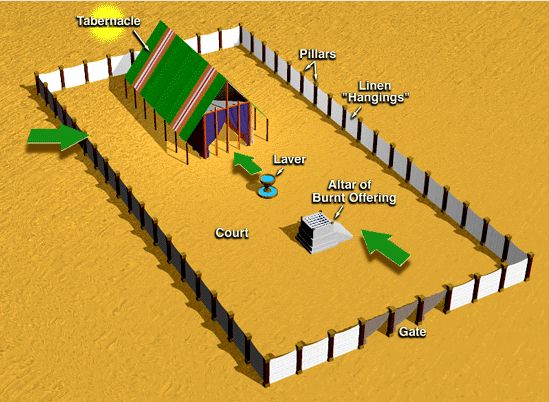 128
طقوس التقدمات في لاويين 1- 5
5- يتم إحراق جزء من الذبيحة.

6- وتؤكل الأجزاء المتبقية من الذبيحة
    ذبيحة سلامة، إما من قبل الكاهن والمتعبدين     (تقدمة شركة)، أو من قبل الكهنة وعائلاتهم،
    أو من قبل الكهنة وحدهم.
ر. ت. بيكويث، قاموس الكتاب المقدس الجديد، 1962
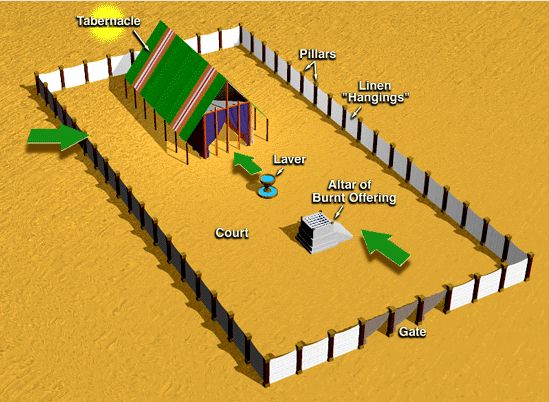 خيمة الإجتماع
الأعمدة
الستائر من الكتان
المرحضة
مذبح تقدمات
المحرقة
الساحة
خيمةالإجتماعوالساحة
البوابة
[Speaker Notes: رقم 35 في الملف الأصلي.]
طقوس التقدمات اللاوية
129
دوان ليندسي ، "لاوِيّين ،" شرح معرفة الكتاب المقدس ، 1: 168-69
[Speaker Notes: #45 in original file]
طقوس التقدمات اللاوية
129
دوان ليندسي ، "لاوِيّين ،" شرح معرفة الكتاب المقدس ، 1: 168-69
[Speaker Notes: #45 in original file]
طقوس التقدمات اللاوية
129
دوان ليندسي ، "لاوِيّين ،" شرح معرفة الكتاب المقدس ، 1: 168-69
[Speaker Notes: #45 in original file]
طقوس التقدمات اللاوية
129
دوان ليندسي ، "لاوِيّين ،" شرح معرفة الكتاب المقدس ، 1: 168-69
[Speaker Notes: #45 in original file]
طقوس الذبائح الخاصة
130
دوان ليندسي ، "لاوِيّين ،" شرح معرفة الكتاب المقدس ، 1: 168-69
[Speaker Notes: #45 in original file]
طقوس تكفيرية خاصة
130
دوان ليندسي ، "لاوِيّين ،" شرح معرفة الكتاب المقدس ، 1: 168-69
[Speaker Notes: #45 in original file]
طقوس تكفيرية خاصة
130
دوان ليندسي ، "لاوِيّين ،" شرح معرفة الكتاب المقدس ، 1: 168-69
[Speaker Notes: #45 in original file]
طقوس تكفيرية خاصة
130
دوان ليندسي ، "لاوِيّين ،" شرح معرفة الكتاب المقدس ، 1: 168-69
[Speaker Notes: #45 in original file]
طقوس تكفيرية خاصة
130
دوان ليندسي ، "لاوِيّين ،" شرح معرفة الكتاب المقدس ، 1: 168-69
[Speaker Notes: #45 in original file]
الإسم
نص العهد القديم
العناصر
الغرض
ذبيحة
المحرقة
لا 1 
6: 8- 13
8: 18- 21 
16: 24
ثور صحيح
كبش ذكر
ومن الطيور
 (يمام أو أفراخ
 حمام للفقراء)
تستهلك بكاملها
فعل عبادة طوعي؛ للتكفير عن خطيئة
غير مقصودة بشكل
عام؛ وللتعبير عن
الاستسلام لله
تقدمة
الدقيق
لا 2 
6: 14- 23
قمح، دقيق، زيت زيتون، لبان،
 خبز، مع ملح وتحرق
 ذبيحة سلامة
فعل عبادة
طوعي؛ والاعتراف
بصلاح الله
وأحكامه؛ 
والإخلاص
لله
ذبائح العهد القديم
128
كتاب المرجع المرئي للكتاب المقدس، 29
الإسم
نص العهد القديم
العناصر
الغرض
ذبيحة
السلامة
لا 3 
7: 11- 34
ماعز أو غنم 
صحيح؛ أقراص
خبز متنوعة
تطوعي؛
مع
وجبة جماعية
ذبيحة
الخطية
لا 4: 1- 5: 13
6: 24- 30
8: 14- 17 
16: 3- 22
ثور صحيح، 
ماعز،
أو ضأن؛ حمامة/ يمامة (للفقراء)؛
10/1 إيفة دقيق
للفقير جدًا
إلزامية؛
الكفارة عن الخطية
غير المقصودة؛
الاعتراف،
والمغفرة،
والتطهير
ذبيحة
الإثم
لا 5: 14- 6: 7
7: 1- 6
كبش أو
ضأن صحيح
إلزامية؛
للتكفير عن الخطية
غير المقصودة؛
دفع غرامة 20%
ذبائح العهد القديم
128
كتاب المرجع المرئي للكتاب المقدس، 29
قاين قتل هابيل
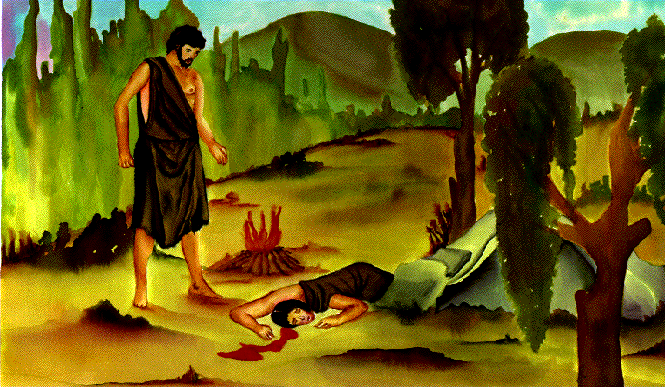 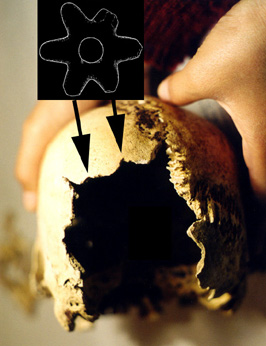 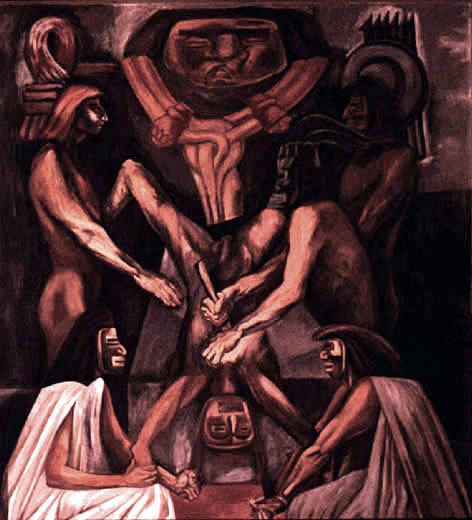 الذبيحة البشرية
كما مارس الأزتيك القدماء                  في أمريكا الجنوبية                         هذه العادة الفظيعة                          من الشرق الأدنى القديم
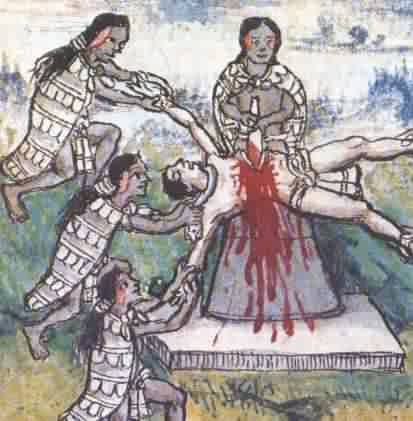 الذبيحة البشرية
قدم الأزتيك ما يقارب 20000 شخص سنوياً لآلهتهم
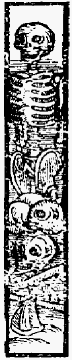 آحاز من يهوذا
وهو أوقد في وادي ابن هنوم وأحرق بنيه بالنار حسب رجاسات الأمم الذين طردهم الرب من أمام بني إسرائيل                   (2 أخ 28: 3)
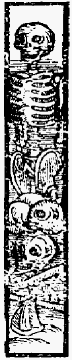 أهولة وأهوليبة من يهوذا
... زنتا بأصنامهما وأيضاً أجازتا بنيهما الذين ولدتاهم في النار أكلاً لها .... ولما ذبحتا بنيهما لأصنامهما أتتا في ذلك اليوم إلى مقدسي لتنجساه فهوذا هكذا فعلتا في وسط بيتي
(حز 23: 37، 39)
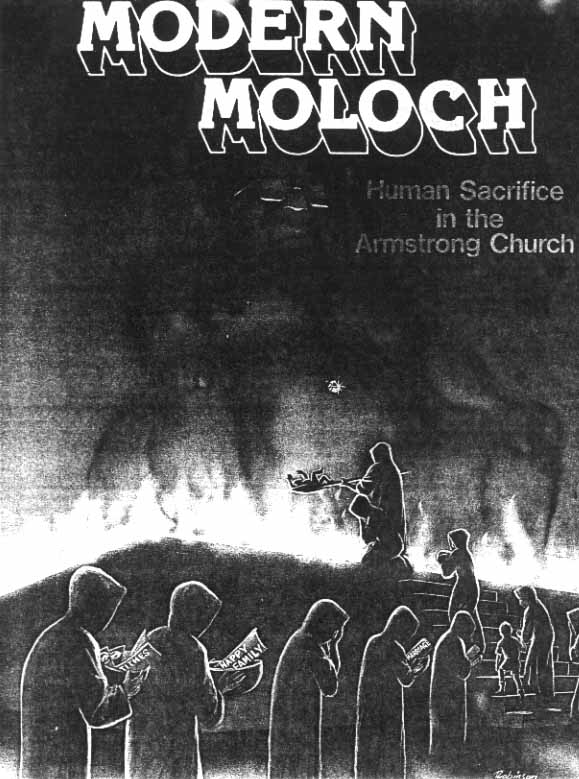 الشفاء الإلهي فقط
لقد مات عدد لا يحصى من الناس بلا داعٍ لأن القادة الدينيين رفضوا إرسالهم إلى الأطباء
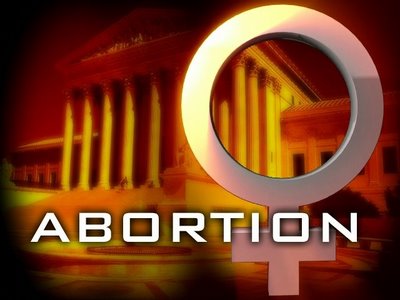 الذبيحة     البشرية        اليوم
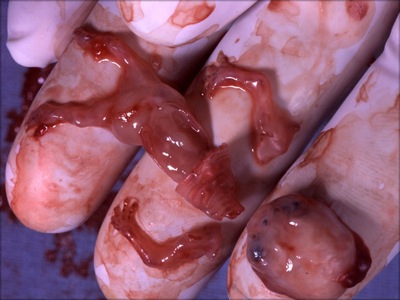 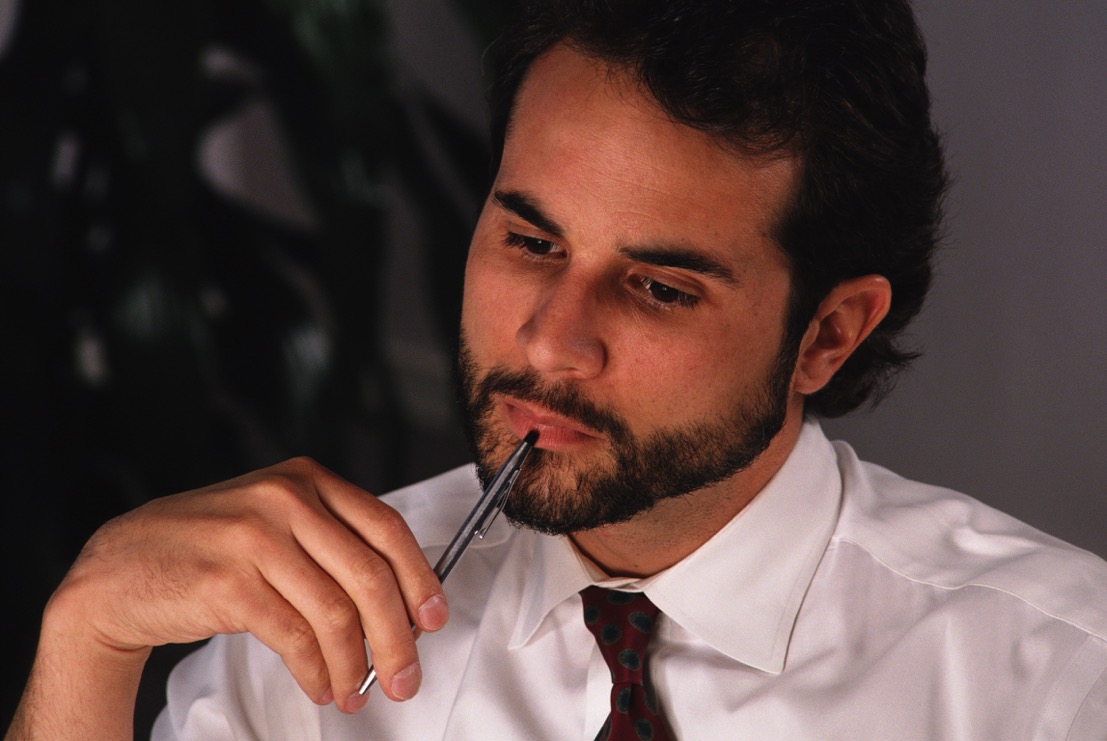 سؤال:
في عصر التكنولوجيا المتطورة ماذا عن
ذبيحة دم المسيح؟
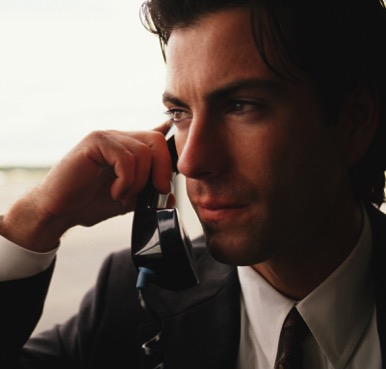 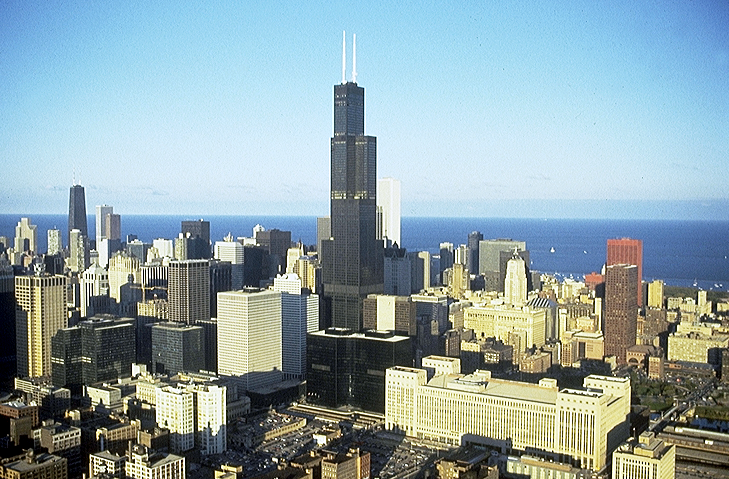 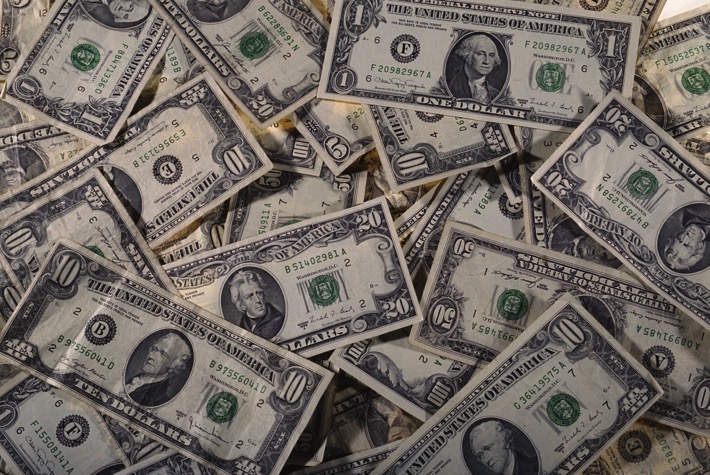 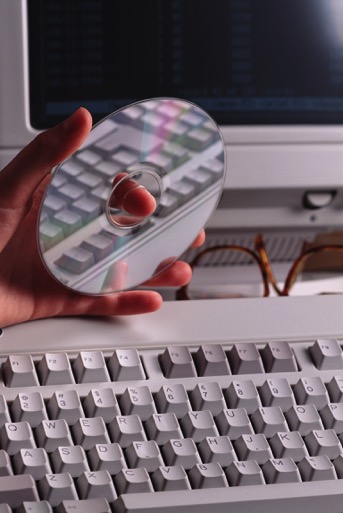 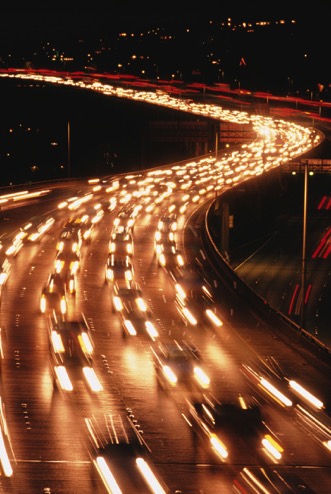 58
[Speaker Notes: Now...one final question...in our world of high technology, satellites and computers, the Internet…for many the concept of a blood sacrifice or the meaning or necessity of Jesus' blood sacrifice is downright disturbing.  What about that?  To clear up this issue…let's turn again to God's Word.]
في القصد من "الدم"...
العبرانيين 9: 15-22
15وَلِذَلِكَ، فَالْمَسِيحُ هُوَ الْوَسِيطُ لِهَذَا الْعَهْدِ الْجَدِيدِ. فَبِمَا أَنَّهُ قَدْ تَّمَ الْمَوْتُ فِدَاءً لِلْمُخَالَفَاتِ الْحَاصِلَةِ تَحْتَ
 الْعَهْدِ الأَوَّلِ، يَنَالُ الْمَدْعُوُّونَ الْوَعْدَ بِالإِرْثِ الأَبَدِيِّ.
2
59
[Speaker Notes: Hebrews 9 tells us...
15For this reason Christ is the mediator of 
////	a new covenant, that those who are called may receive 
////	the promised eternal inheritance — now that he has died as a ransom to set them free from the sins committed under the first covenant.]
في القصد من "الدم"...
العبرانيين 9: 15-22
16فَعِنْدَمَا يَمُوتُ أَحَدٌ وَيَتْرُكُ وَصِيَّةً، لابُدَّ مِنْ إِثْبَاتِ مَوْتِهِ لِلاسْتِفَادَةِ مِنْ وَصِيَّتِهِ.
17إِذْ لَا قُوَّةَ لِلْوَصِيَّةِ عَلَى الإِطْلاقِ مَادَامَ صَاحِبُهَا حَيًّا. فَلا تَثْبُتُ الْوَصِيَّةُ إِلّا بِمَوْتِ صَاحِبِهَا.
1
60
[Speaker Notes: 16In the case of a will, it is necessary to prove the death of the one who made it, 
////	17because a will is in force only when somebody has died; it never takes effect while the one who made it is living.]
في القصد من "الدم"...
العبرانيين 9: 15-22
18وَهَكَذَا، فَحَتَّى الْعَهْدُ الْعَتِيقُ لَمْ يَبْدَأْ تَنْفِيذُهُ إِلّا بِرَشِّ الدَّمِ.
61
[Speaker Notes: 18This is why even the first covenant was not put into effect without blood.]
في القصد من "الدم"...
العبرانيين 9: 15-22
19فَمَعْلُومٌ أَنَّ مُوسَى، بَعْدَ تِلاوَةِ وَصَايَا الشَّرِيعَةِ كُلِّهَا عَلَى الشَّعْبِ، أَخَذَ دَمَ الْعُجُولِ وَالتُّيُوسِ مَعَ بَعْضِ الْمَاءِ، وَرَشَّهُ عَلَى كِتَابِ الشَّرِيعَةِ، وَعَلَى أَفْرَادِ الشَّعْبِ، بِبَاقَةٍ مِنْ نَبَاتِ الزُّوفَا وَصُوفٍ أَحْمَرِ اللَّوْنِ.
62
[Speaker Notes: 19When Moses had proclaimed every commandment of the law to all the people, he took the blood of calves, together with water, scarlet wool and branches of hyssop, and sprinkled the scroll and all the people.]
في القصد من "الدم"...
العبرانيين 9: 15-22
20وَقَالَ: هَذَا دَمُ الْعَهْدِ الَّذِي أَوْصَاكُمُ اللهُ بِحِفْظِهِ.
20وَقَالَ: هَذَا دَمُ الْعَهْدِ الَّذِي أَوْصَاكُمُ اللهُ بِحِفْظِهِ.
1
63
[Speaker Notes: 20 He said, "This is the blood of the covenant, which God has commanded you to keep."]
في القصد من "الدم"...
العبرانيين 9: 15-22
21وَقَدْ رَشَّ مُوسَى الدَّمَ أَيْضاً عَلَى خَيْمَةِ الْعِبَادَةِ، وَعَلَى أَدَوَاتِ الْخِدْمَةِ الَّتِي فِيهَا.
64
[Speaker Notes: 21In the same way, he sprinkled with the blood both the tabernacle and everything used in its ceremonies.]
في القصد من "الدم"...
العبرانيين 9: 15-22
22فَالشَّرِيعَةُ تُوصِي بِأَنْ يَتَطَهَّرَ كُلُّ شَيْءٍ تَقْرِيباً بِالدَّمِ. وَلا غُفْرَانَ إِلّا بِسَفْكِ الدَّمِ!
65
[Speaker Notes: 22In fact, the law requires that nearly everything be cleansed with blood.]
في القصد من "الدم"...
العبرانيين 9: 15-22
22فَالشَّرِيعَةُ تُوصِي بِأَنْ يَتَطَهَّرَ كُلُّ شَيْءٍ تَقْرِيباً بِالدَّمِ. وَلا غُفْرَانَ إِلّا بِسَفْكِ الدَّمِ!
بِسَفْكِ الدَّمِ!
1
66
[Speaker Notes: and without the shedding of blood there is no forgiveness.
So...finally...we come to understand that without 
////	the shedding of blood...which represents the Creator's most precious gift to Man outside of His own son...the gift of life itself which resides in human blood.]
في القصد من "الدم"...
العبرانيين 9: 15-22
بدون تلك التضحية لا توجد مغفرة.  قدم ربنا تلك الذبيحة التامة عندما ذهب إلى الجلجثة وانتصر على الموت...
 بدلاً عنا!
67
[Speaker Notes: Without that sacrifice there is no forgiveness. Our Lord provided that ultimate sacrifice when he went to Calvary and became victorious over death itself…IN OUR BEHALF!]
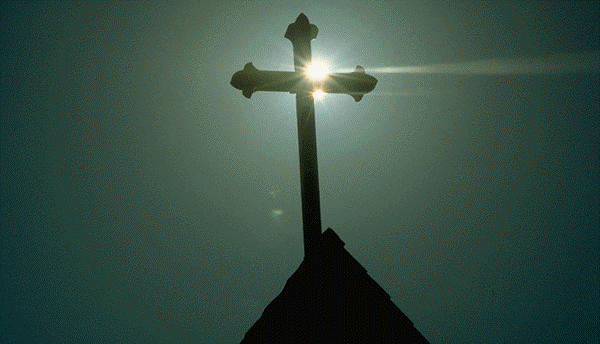 ما هو الأمر العظيم              بخصوص الجمعة العظيمة؟
ماذا يعني كل هذا؟
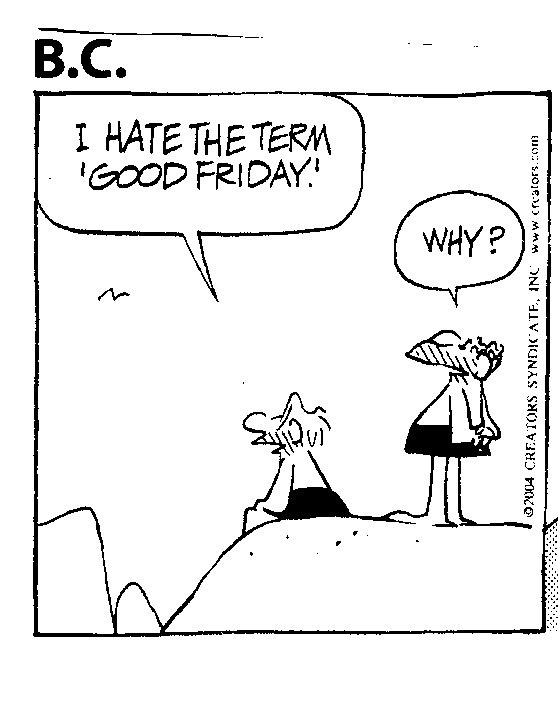 أنا أكره مصطلح         الجمعة العظيمة
BC 1 of 3
لماذا؟
ماذا يعني كل هذا؟
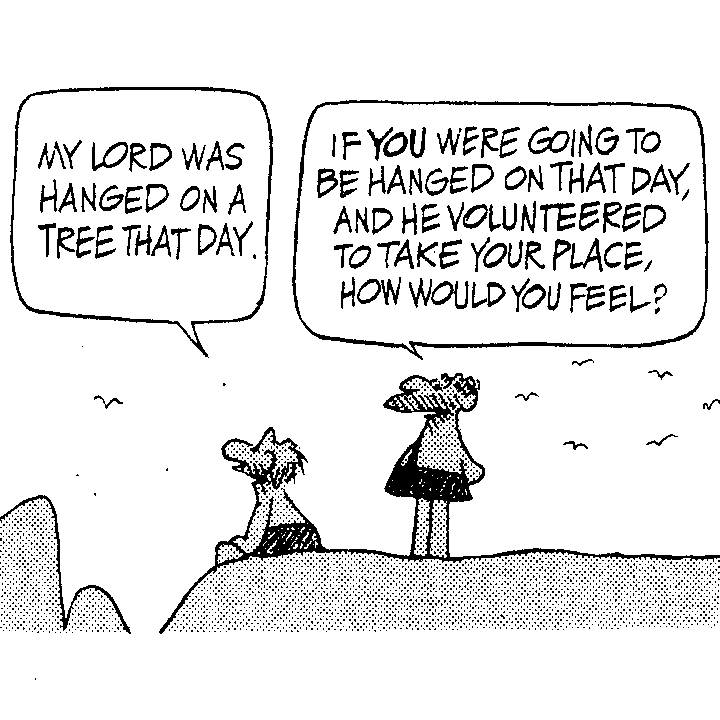 عُلِّق ربي                  على خشبة                  في ذلك اليوم
لو كان سيتم تعليقك في ذلك اليوم
وتطوع ليحل محلك 
كيف سيكون شعورك؟
BC 2 of 3
ماذا يعني كل هذا؟
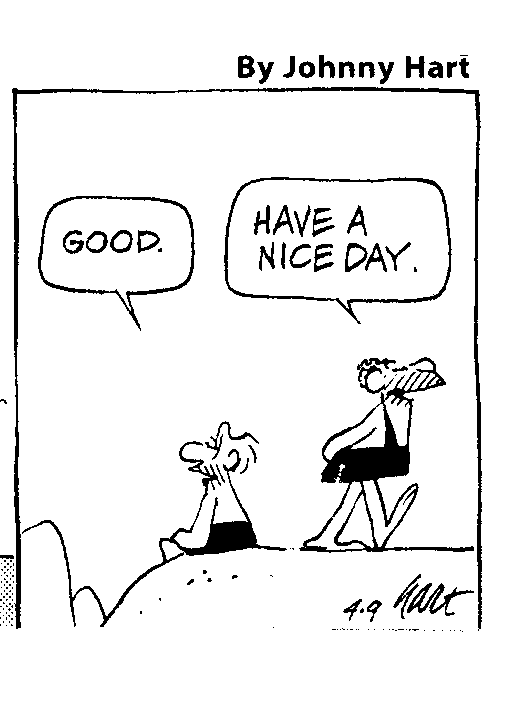 BC 3 of 3
أتمنى لك      يوماً جميلاً
شعور جيد
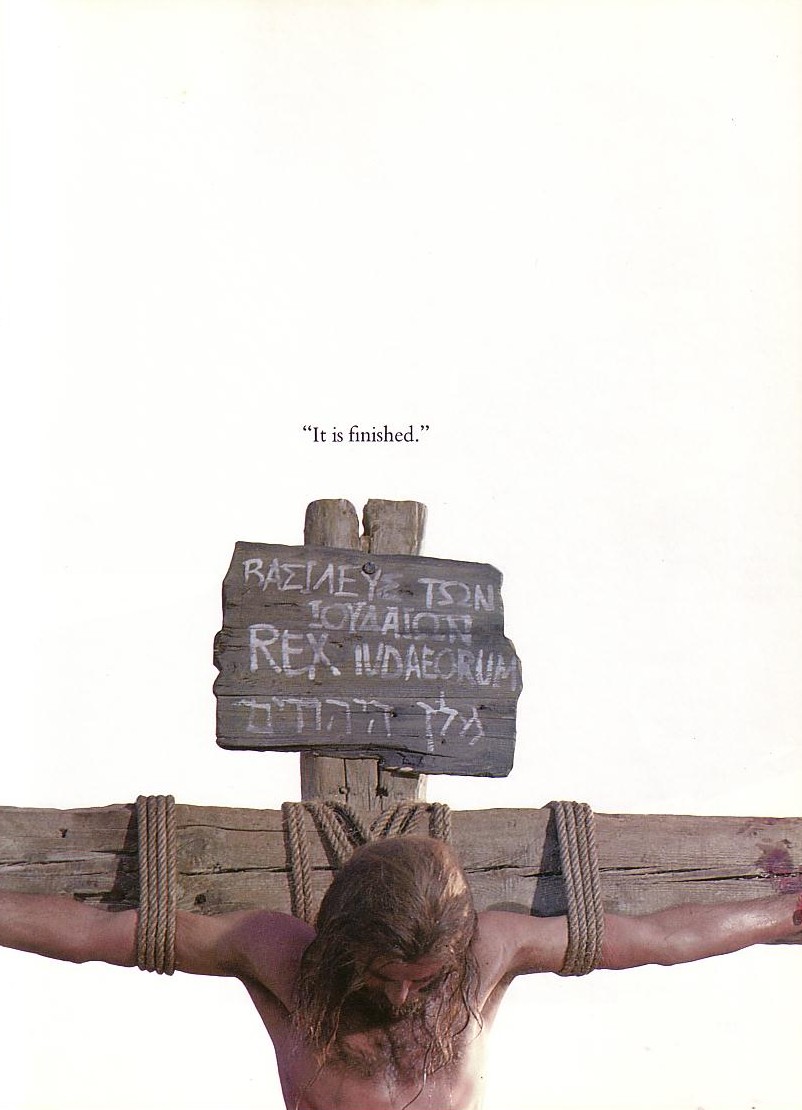 155هـ
قد أُكمل
التبرير (3: 24)
فعل الله بإعلاننا غير مذنبين لخطايانا وجعلنا على وضع صحيح معه
قانونياً
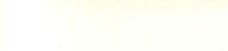 العدل (3: 25-26)
عدالة الله حيث يعاقب الخطيئة في الفرد نفسه أو في بديل بلا خطيئة (يسوع المسيح)
مدفوع بالكامل
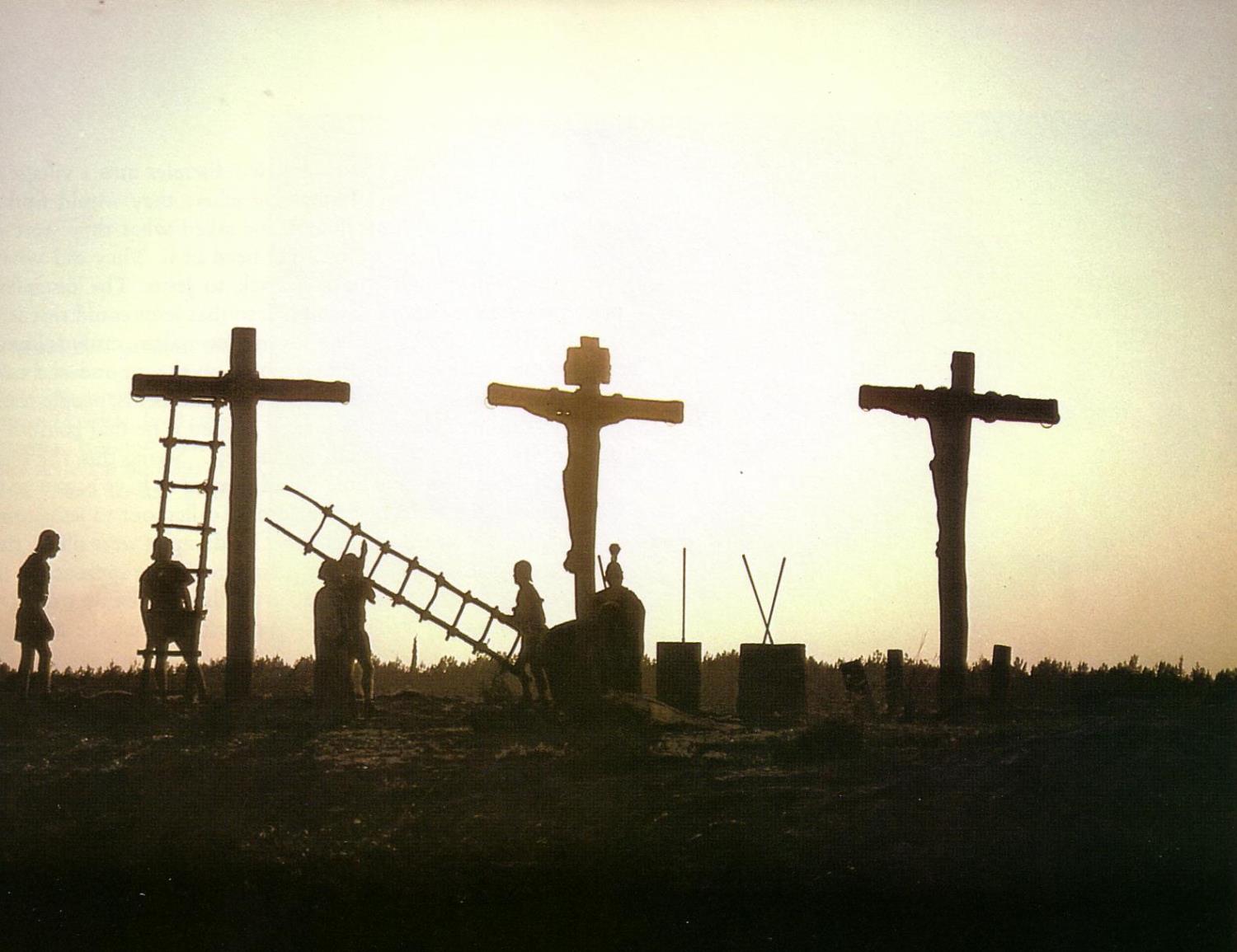 كيف كان موت المسيح فريداً؟
غير قانوني
مات لأجل خطايانا
مات بقلب مكسور
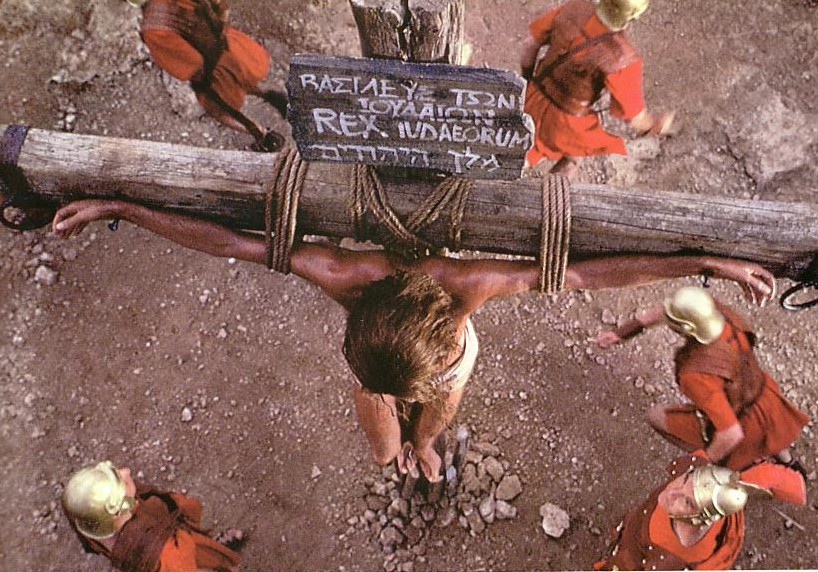 كيف تقدر موت المسيح لأجلك بشكل أفضل الآن؟
Black
أحصل على هذا العرض التقديمي مجانًا
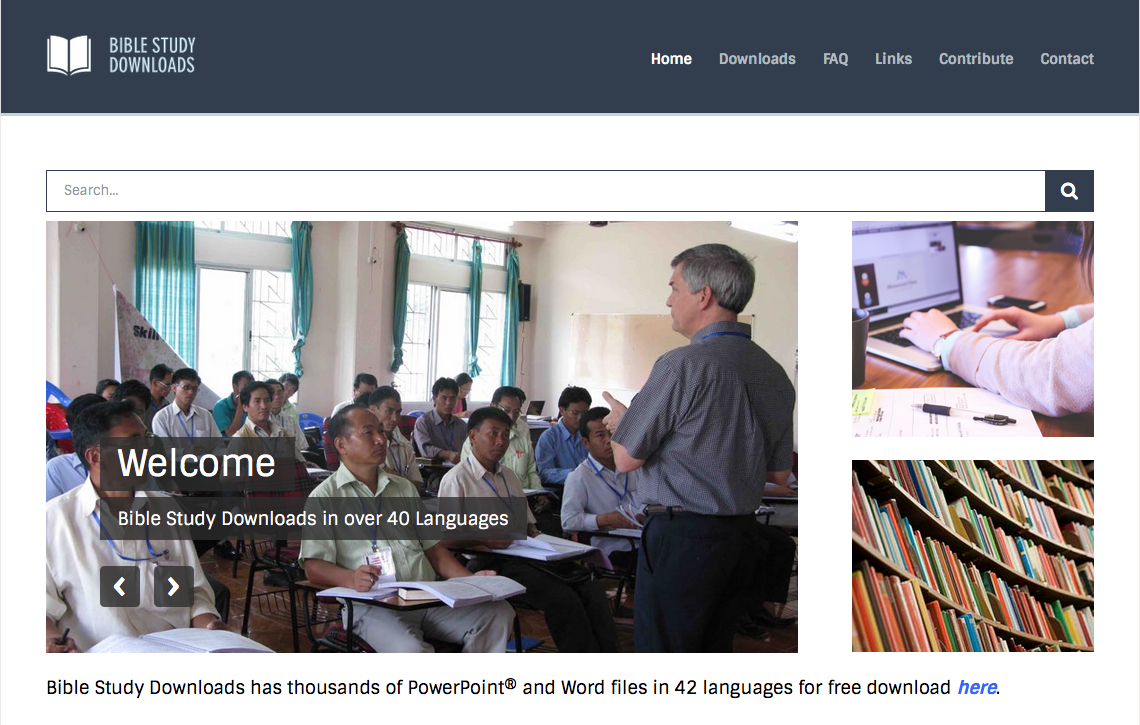 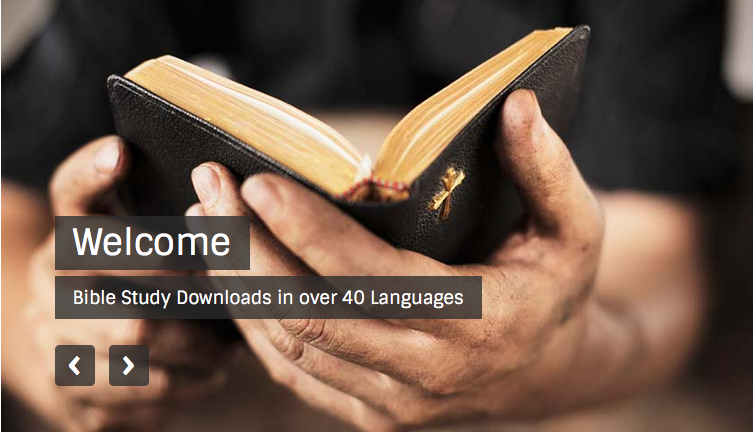 الرابط للعرض التقديميِّ "خلفيَّات العهد القديم" متاحٌ على الموقع الإلكترونيّ: BibleStudyDownloads.org
[Speaker Notes: خلفيَّات (حرفيًّا: ورق الجدران) العهد القديم .
OB is OT Backgrounds (ob) Arabic (Literally OT Wallpapers!)
_____________
Common-26]